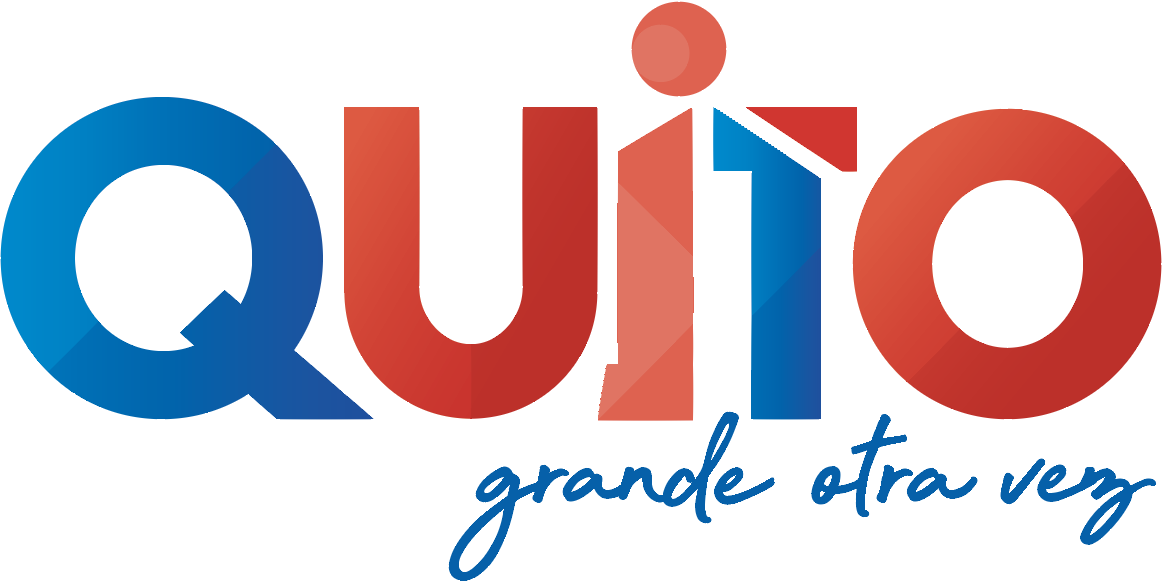 CONVOCATORIA AL PREMIO PATRICIO BRABOMALO
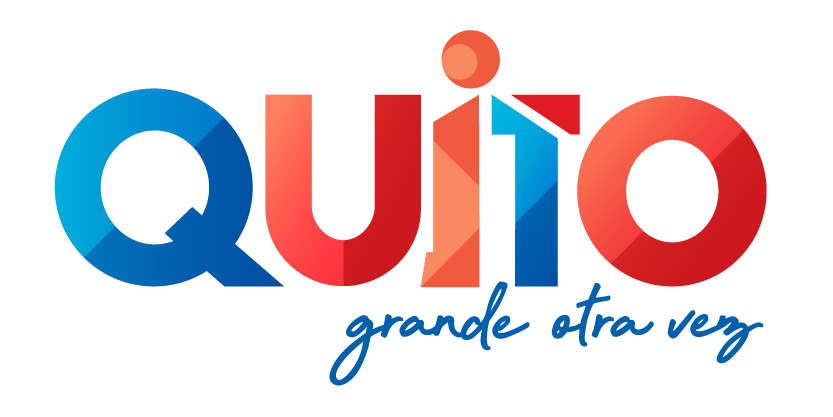 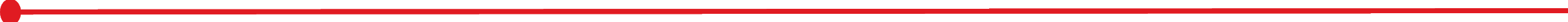 Campaña de convocatoria y difusión
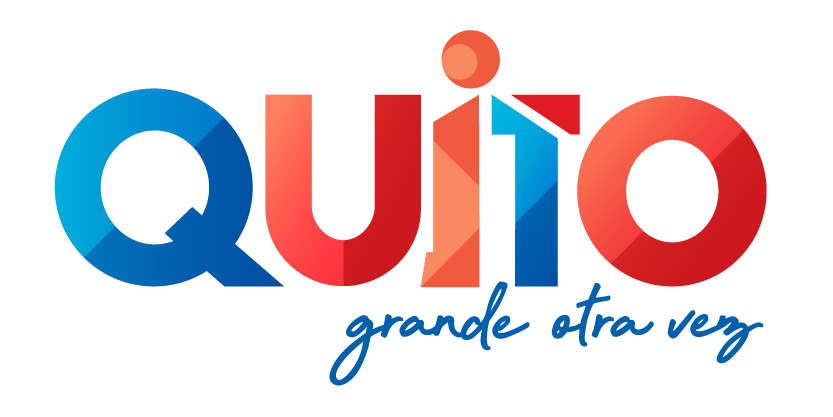 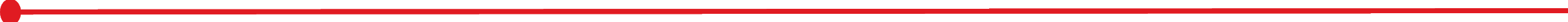 Antecedentes
La Ordenanza Municipal N° 001, Código Municipal, Libro II, del Eje Social, Libro II, 3 De la Cultura, artículo II.3.77, establece que el Concejo Metropolitano entregará cada año un premio por haber cumplido una labor destacada en la defensa de los derechos de la comunidad LGBTIQ+. Además, en Sesión de Consejo de julio de 2020, se aprobó para que el uso de las siglas sea LGBTIQ+.
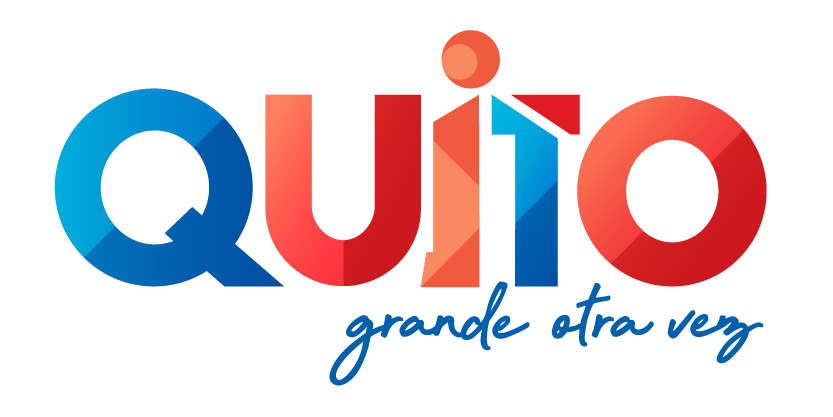 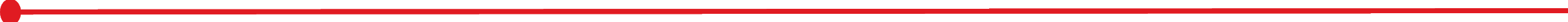 Público objetivo
Grupos LGBTIQ+
Objetivos
Difundir la convocatoria al premio Patricio Brabomalo, destinado a una persona que haya destacado en el activismo y que haya logrado incidencia directa de un derecho adquirido para la comunidad LGBTIQ+.
Publicación de las bases de postulación para el premio en medios de comunicación municipales.
Difundir la entrega del Premio PATRICIO BRABOMALO
Informar los derechos de las personas que pertenecen a la comunidad LGBTIQ+.
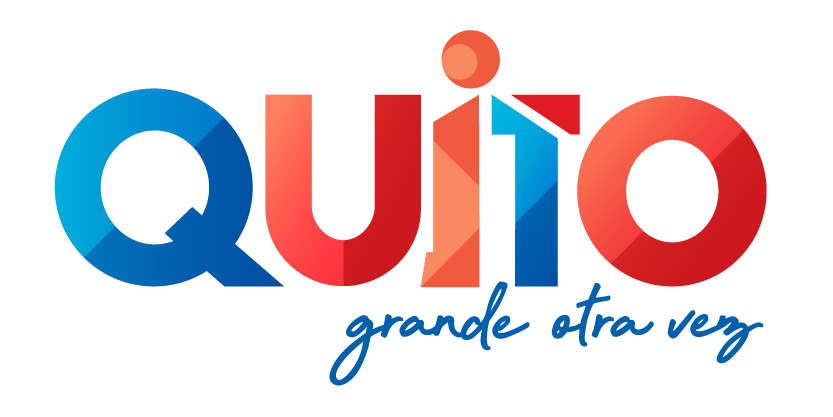 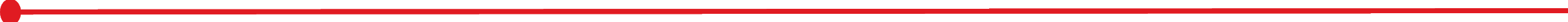 ACCIONES COMUNICACIONALES
Boletín de prensa de invitación para participar en la convocatoria
Publicación de boletín en la Agencia de Noticias Quito Informa
Publicación de convocatoria página web 
Invitación permanente en Radio Pacha 
Free Press 
Publicación de la convocatoria en la prensa 
Realizar videos testimoniales con representantes de la comunidad LGBTIQ+ para invitar a participar
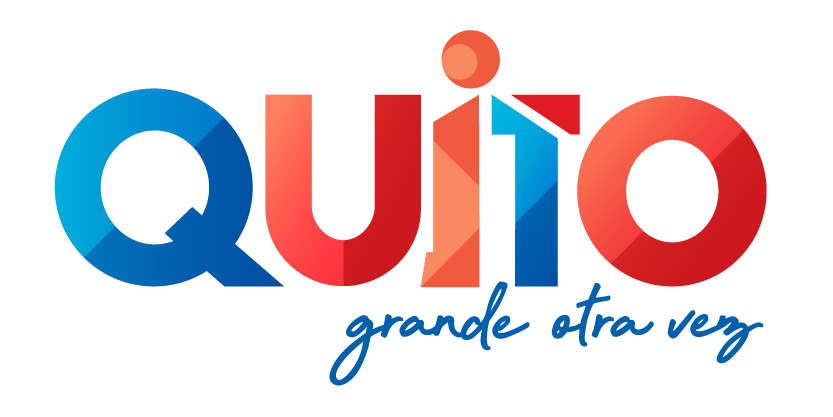 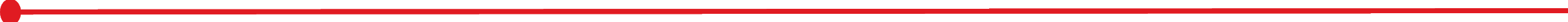 ACCIONES COMUNICACIONALES REALIZADAS
Redacción de boletín de prensa de invitación para participar en la convocatoria
Información publicada en la Agencia de Noticias Quito Informa: http://www.quitoinforma.gob.ec/2021/05/31/abierta-la-convocatoria-para-participar-en-el-premio-patricio-brabomalo/ 
Envío de boletín de prensa a medios de comunicación
Free Press 
Edición de video testimonial con representante de la comunidad LGBTIQ+ https://www.facebook.com/606618406100257/videos/1185144985268330
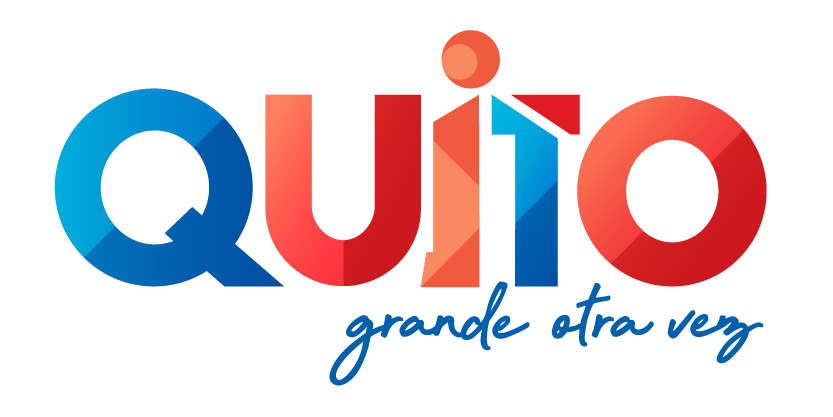 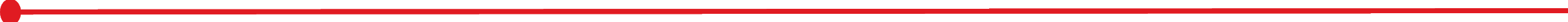 ACCIONES COMUNICACIONALES REALIZADAS
Publicación de convocatoria página web
 https://www.quito.gob.ec/index.php/rendicion-de-cuentas/367-convocatoria-concurso-premio-brabomalo 

Vídeos con representantes de la comunidad LGBTIQ+
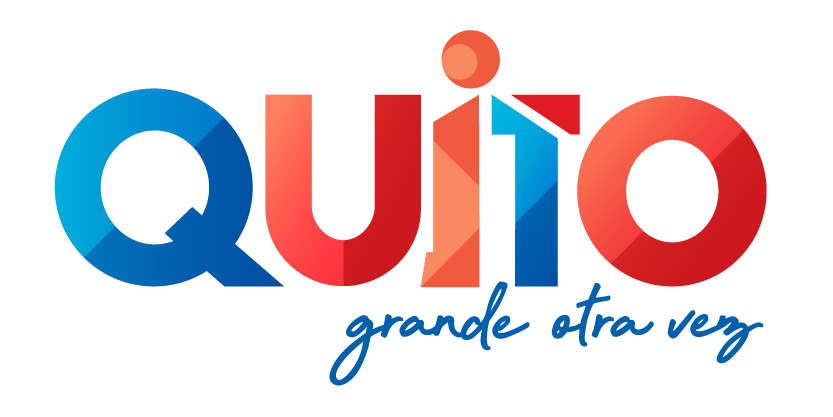 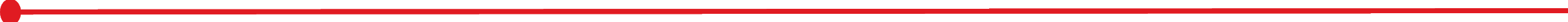 DIRECCIÓN DE PUBLICIDAD, IMAGEN Y
REDES SOCIALES
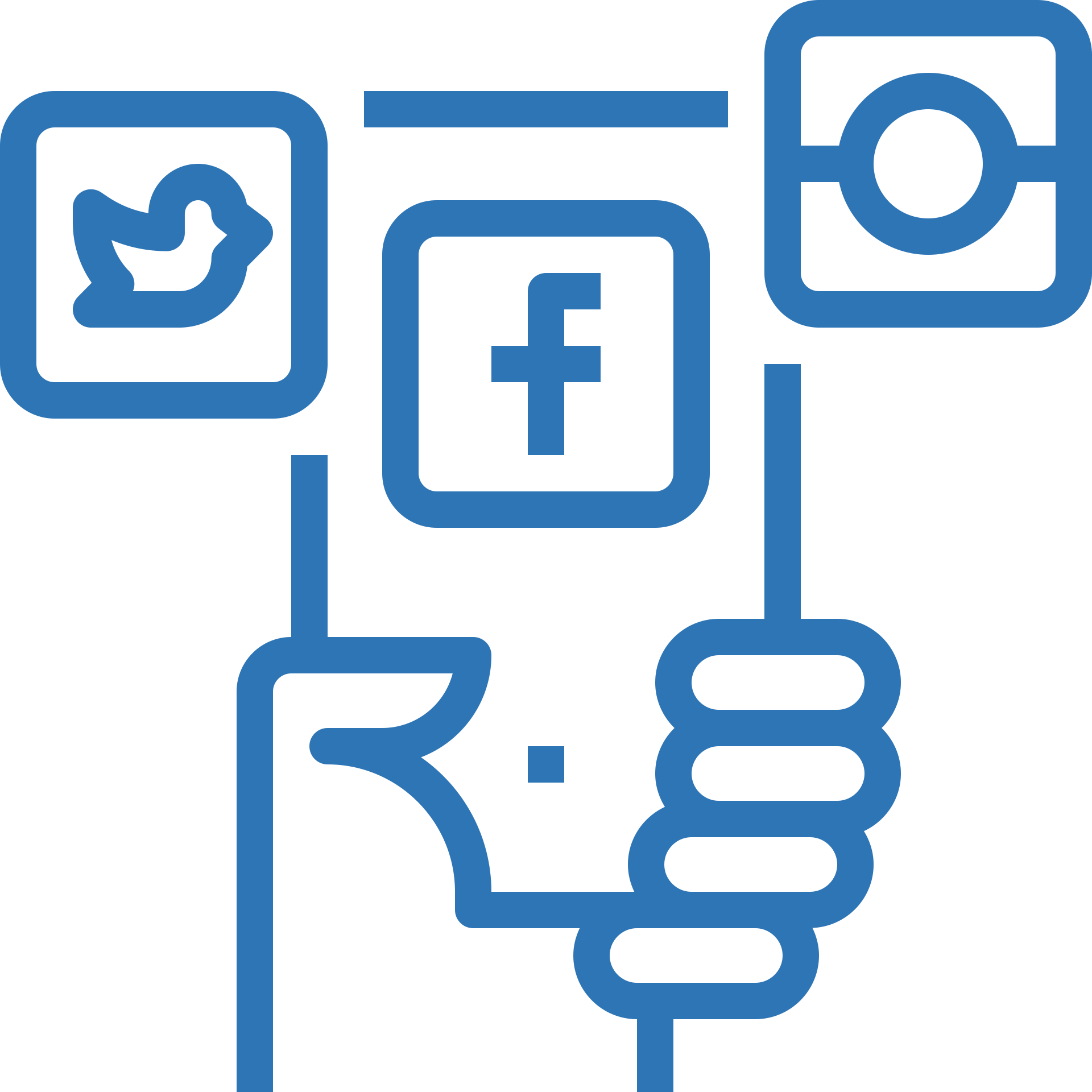 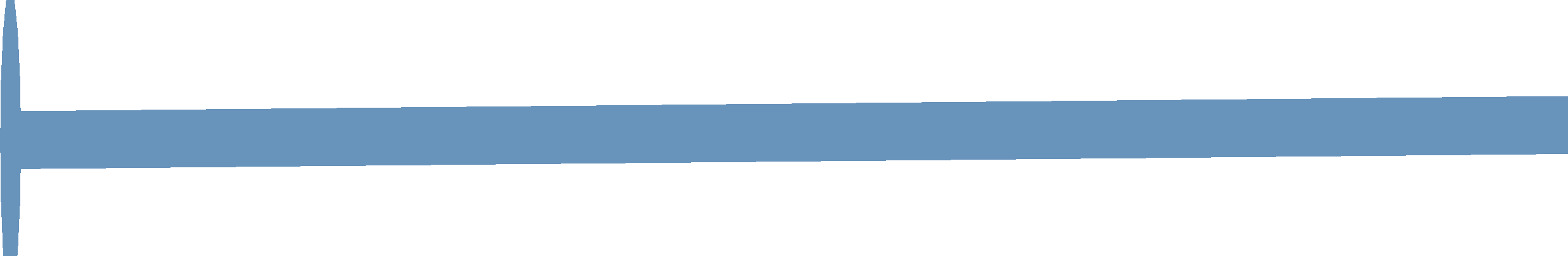 Desarrollo de Productos Comunicacionales

Videos y gráficas con información general del Premio Patricio Brabomalo y las bases.

Artes: https://drive.google.com/drive/folders/1Lcq54w7CIroF9PvQRODVvid21awpf4GC?usp=sharing 
Batería: https://docs.google.com/document/d/1Dey4Ic1uxcIn-U_mYRgJDHne48puvkbO/edit 
Contenidos: https://docs.google.com/document/d/1nmwzupke7OqTGApuVGdBOqKTH2LH5FSE/edit 

Cuña radial en Pacha FM 102.9

Texto: https://docs.google.com/document/d/1ocPzT8cyzOhMfHC3pbx-TII4k536GYei/edit 
Cuña: https://drive.google.com/drive/folders/1OCP3I1jZRmcZa1VWBx9x1u8XwJfwnoXU?usp=sharing
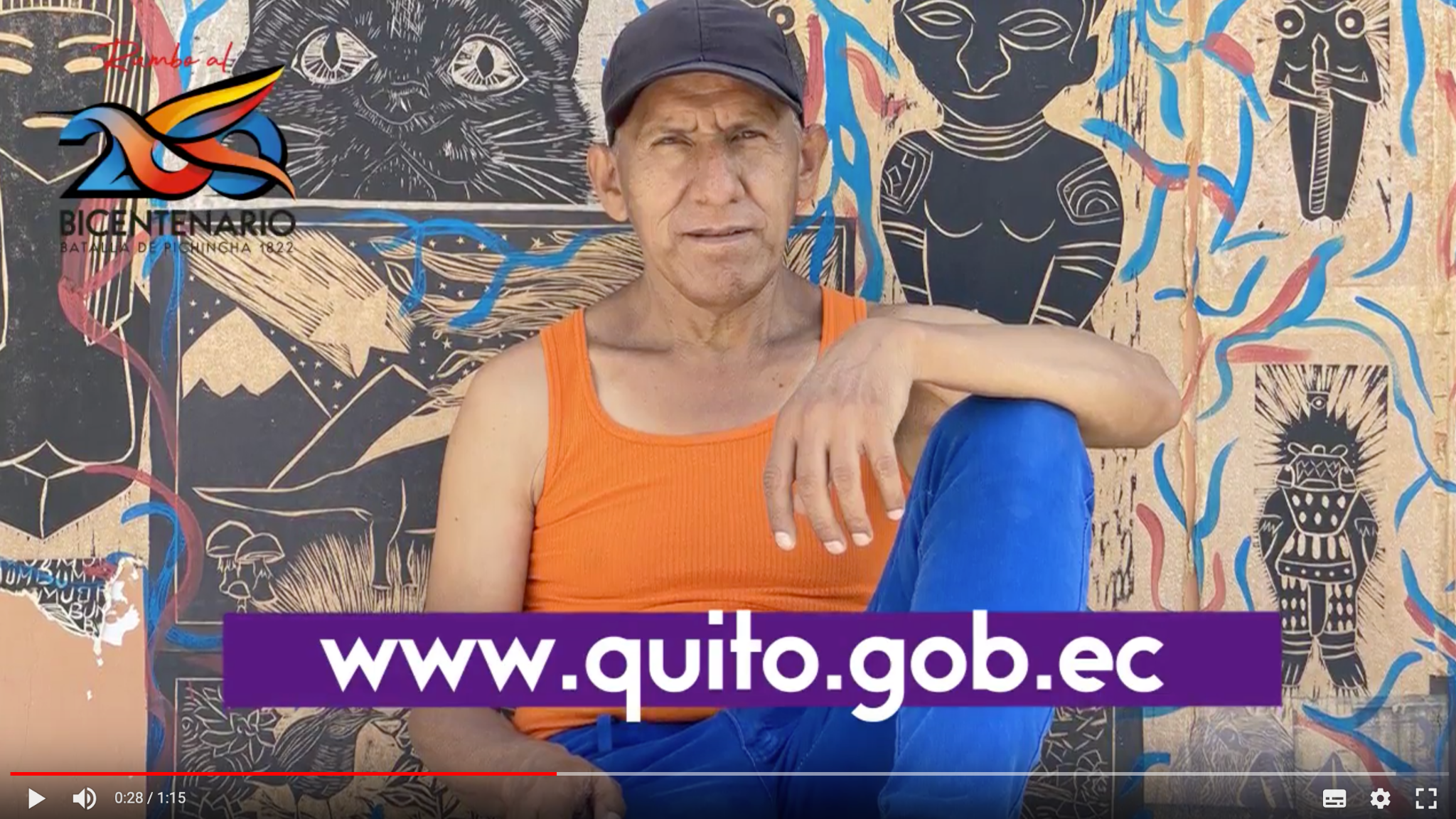 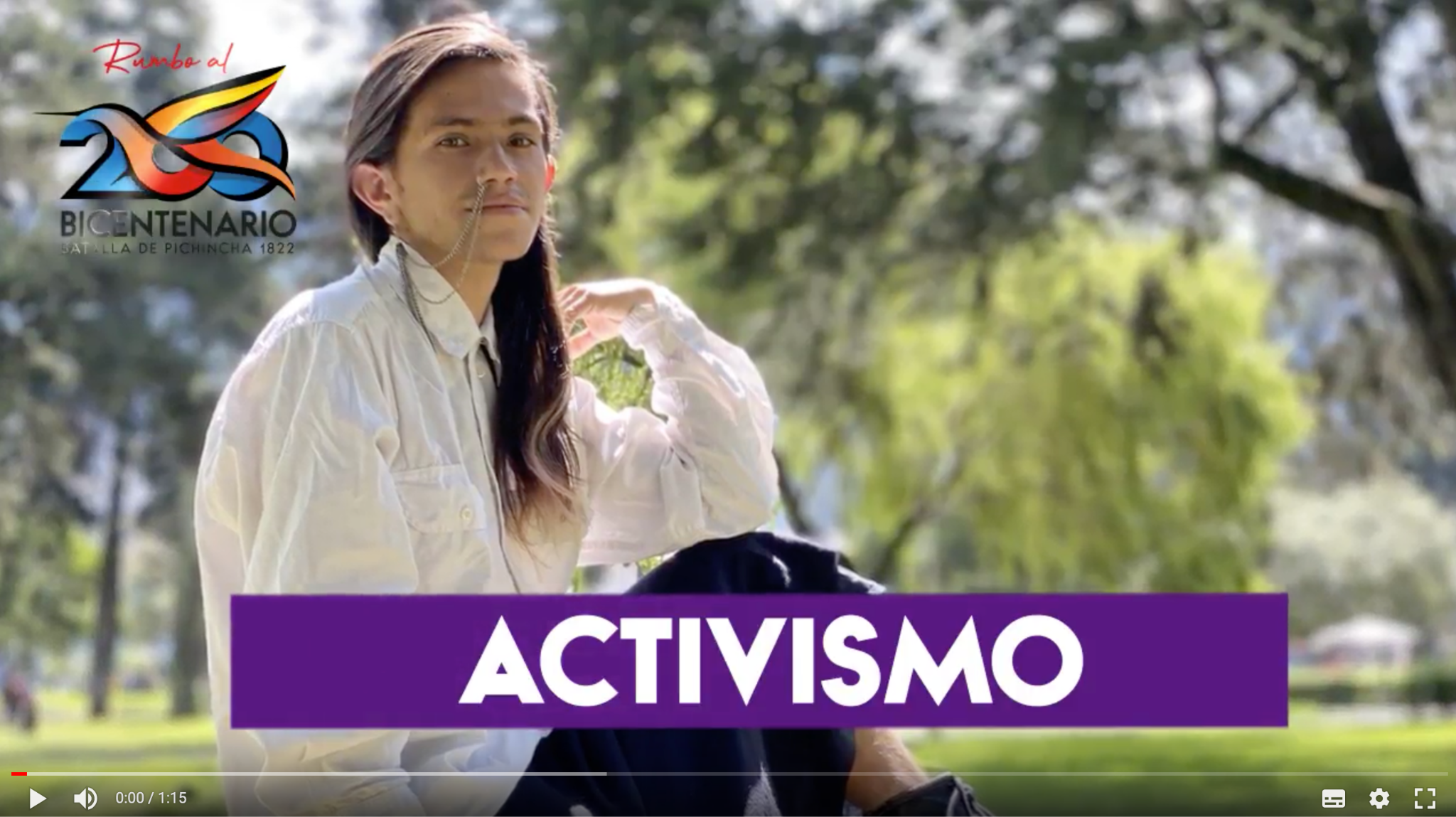 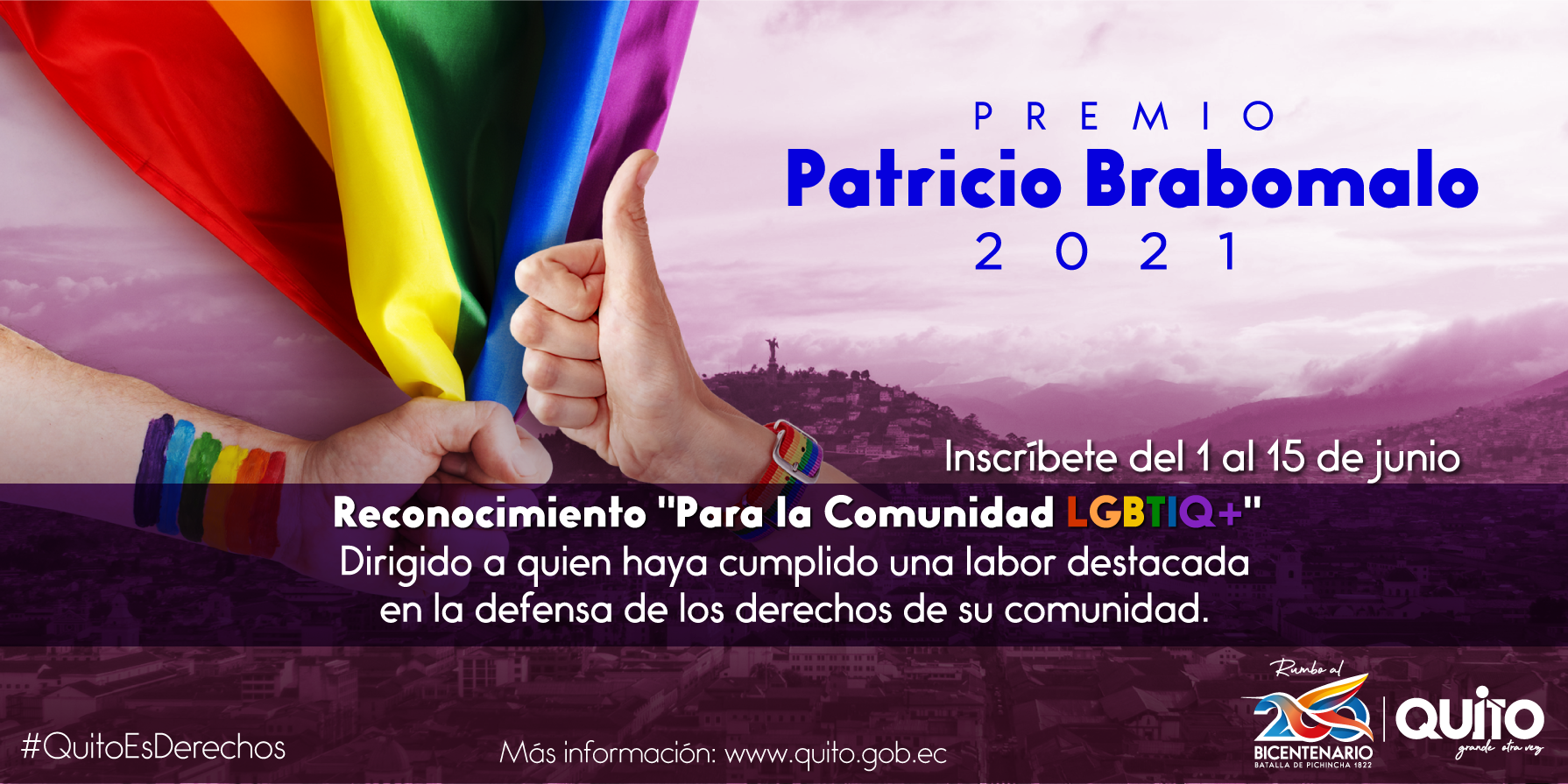 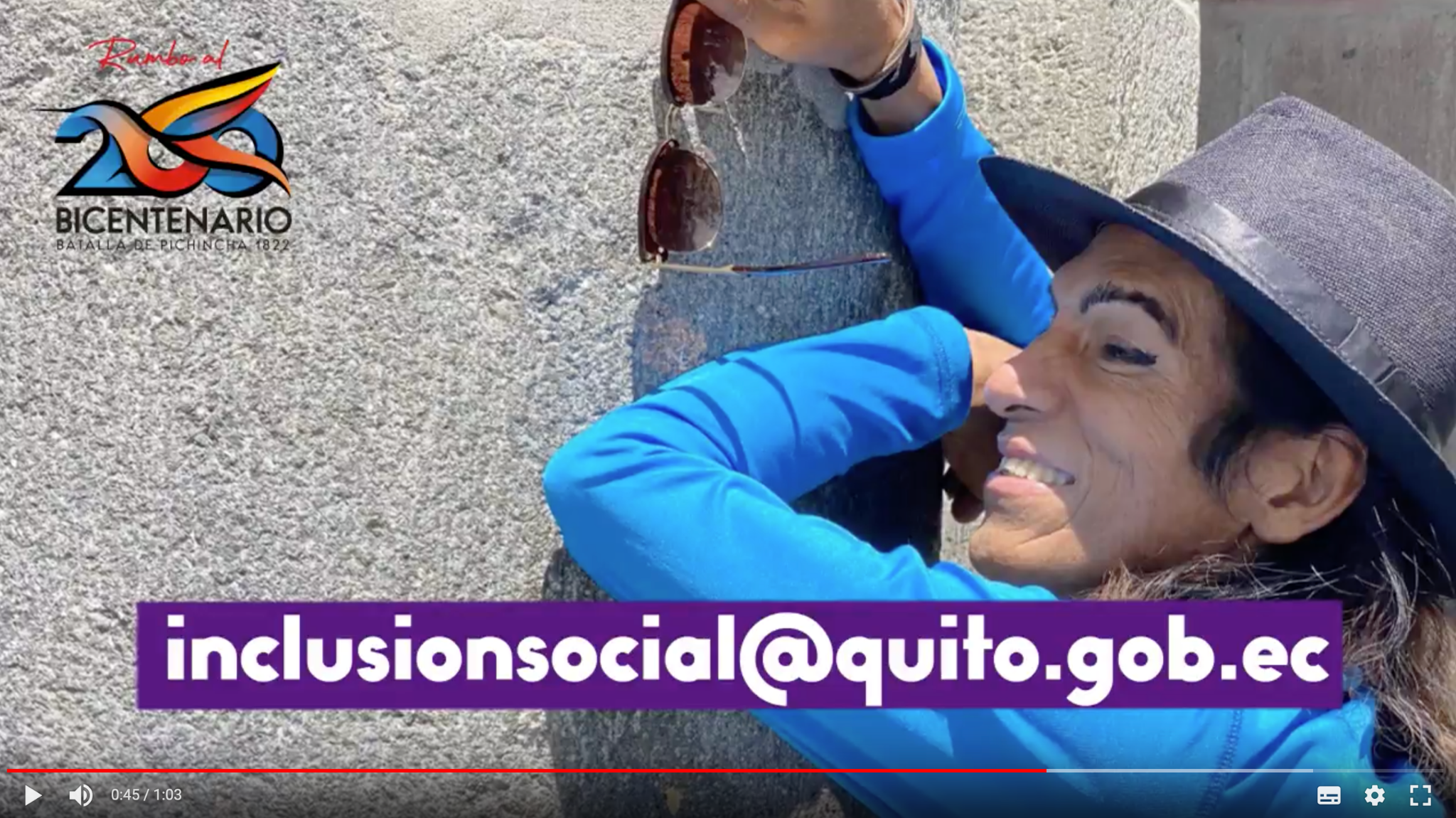 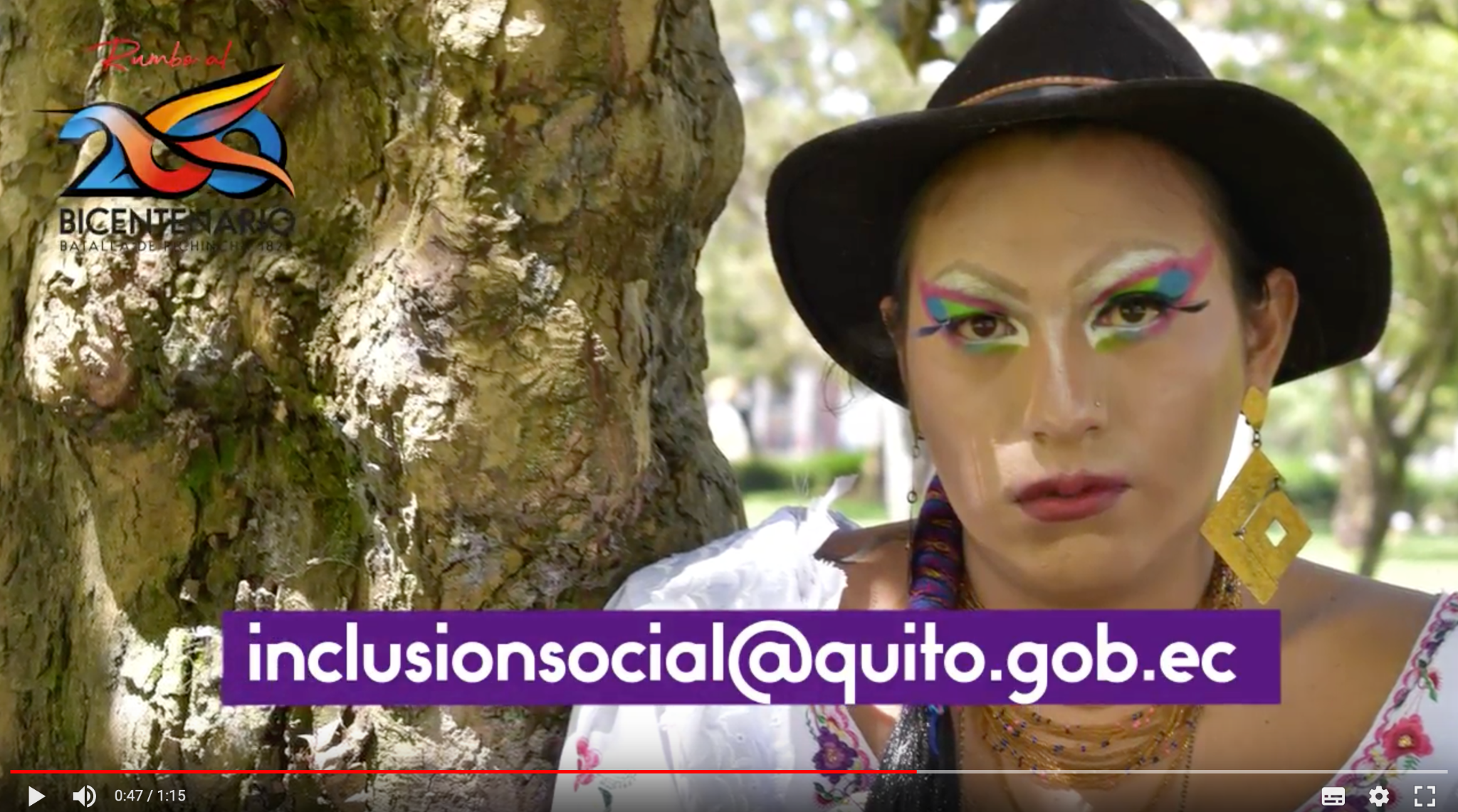 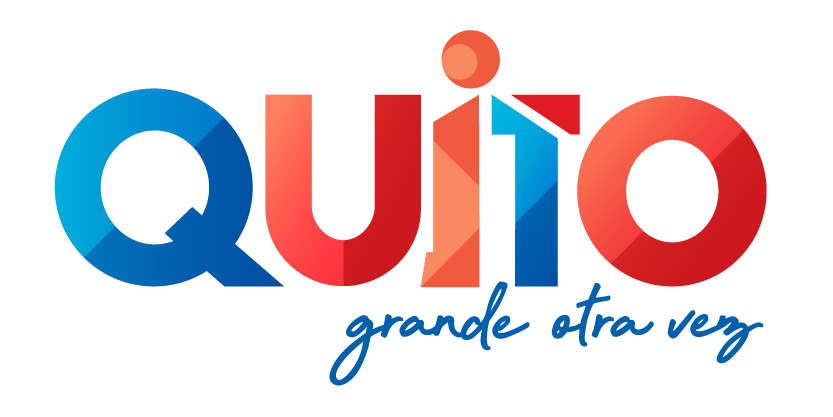 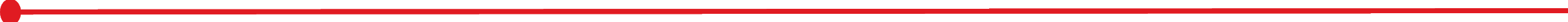 DIRECCIÓN DE PUBLICIDAD, IMAGEN Y
REDES SOCIALES
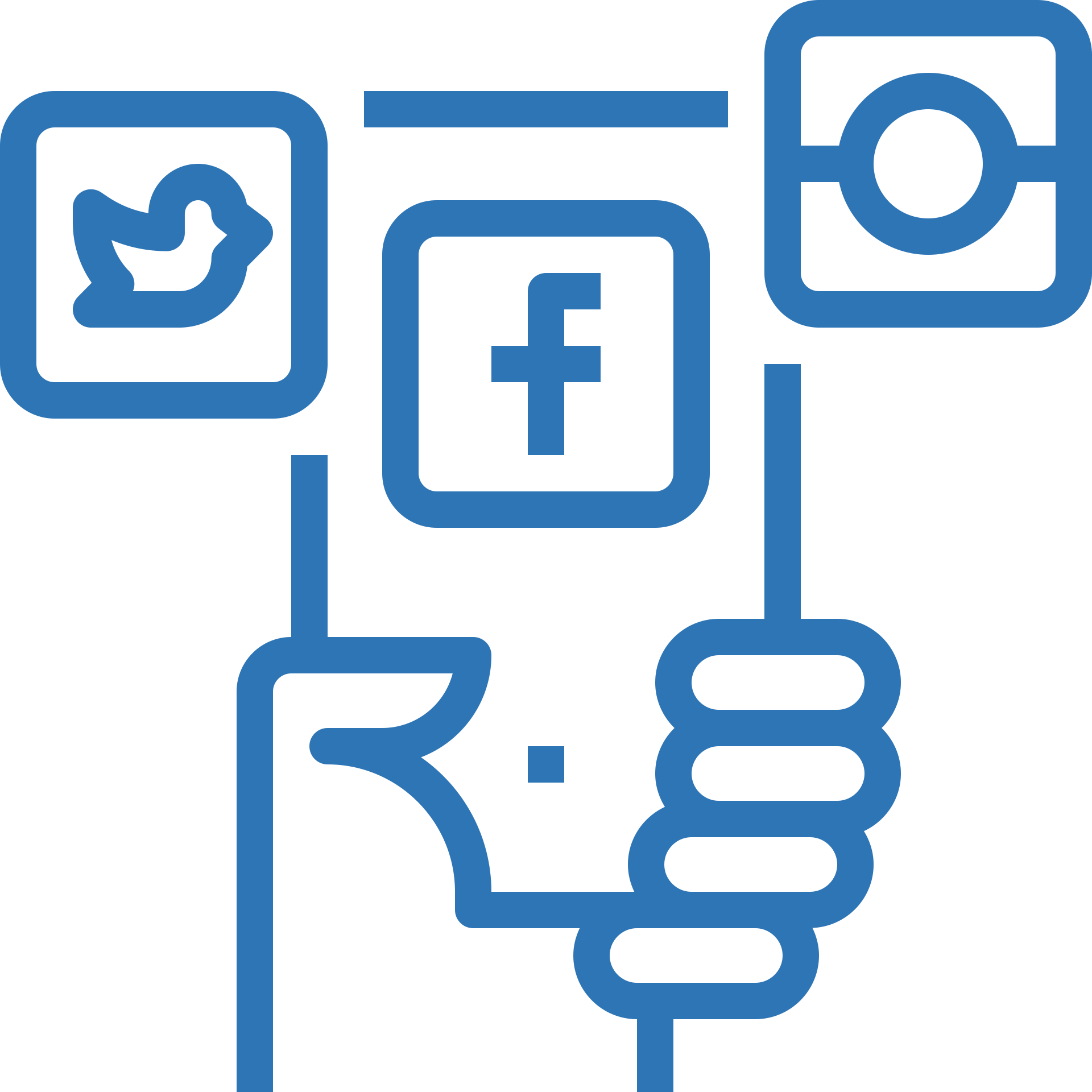 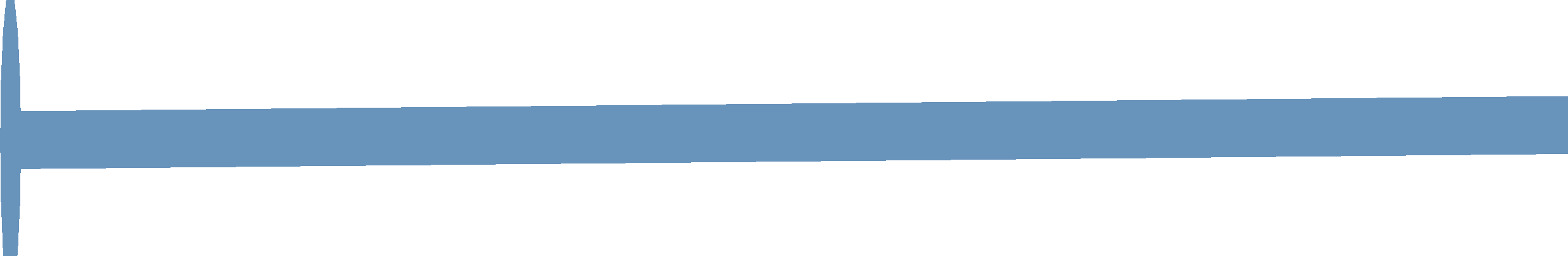 Difusión de contenidos

Redes sociales 

HT: #QuitoDeDerechos 

Alcance estimado: 1.315.593
327 publicaciones (FB, TW, IG)
Publicación de contenidos en cuentas de redes sociales de:
Municipio de Quito
Secretaría de Inclusión Social
9 Zonales
Zonales Quito
Pacha FM
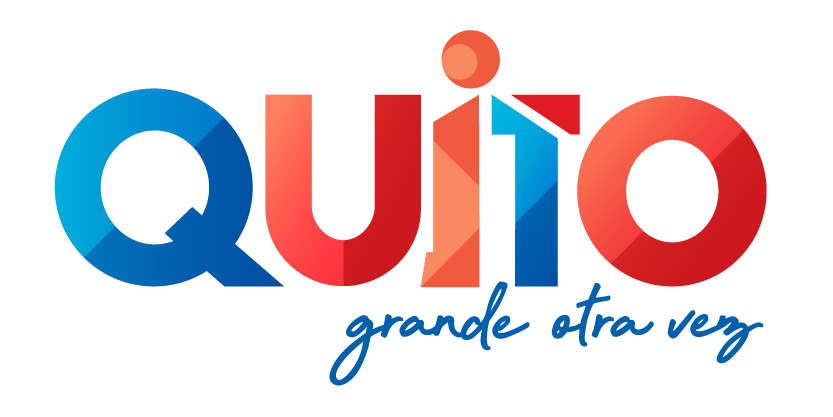 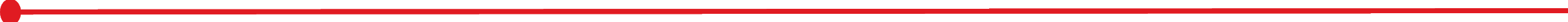 DIRECCIÓN DE PUBLICIDAD, IMAGEN Y
REDES SOCIALES
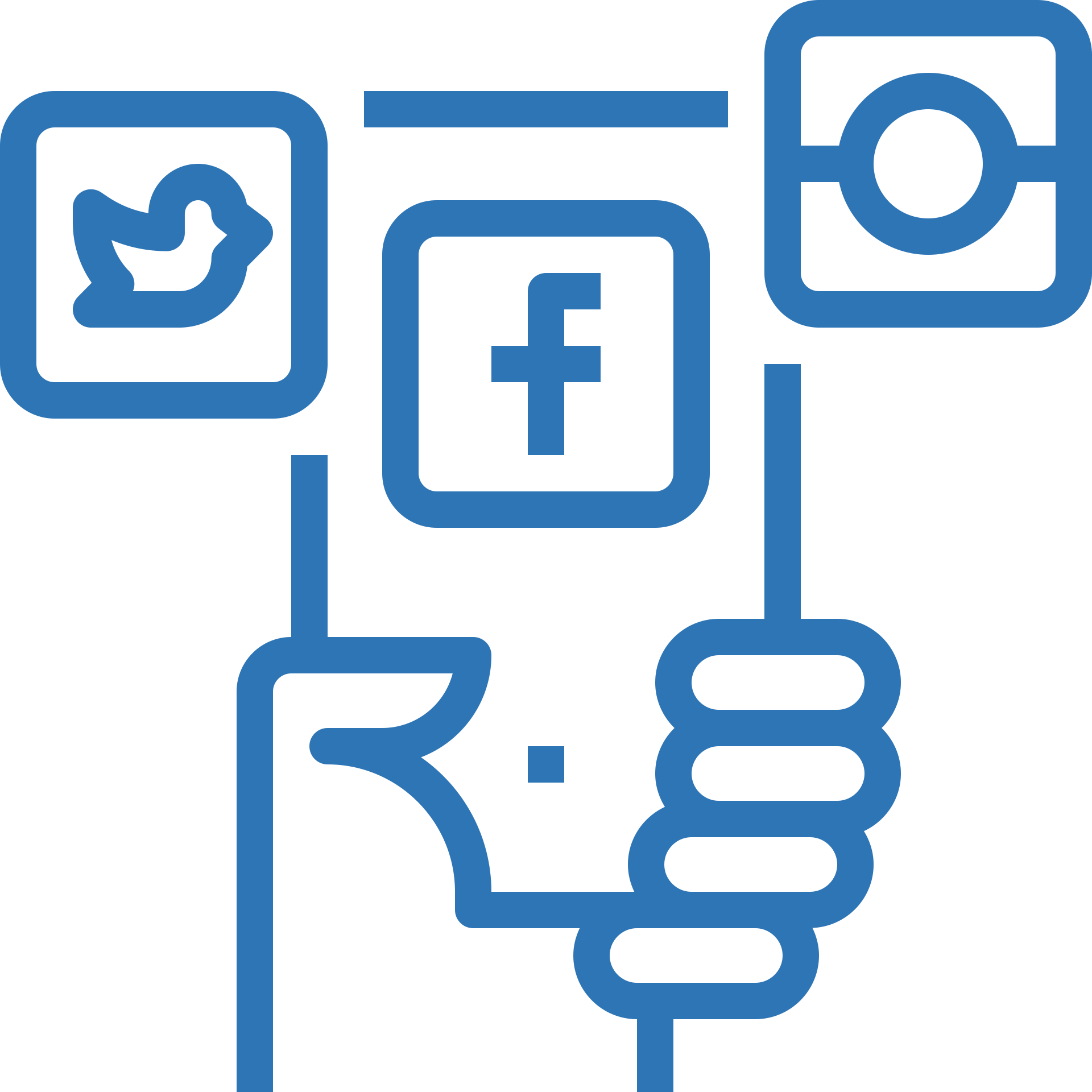 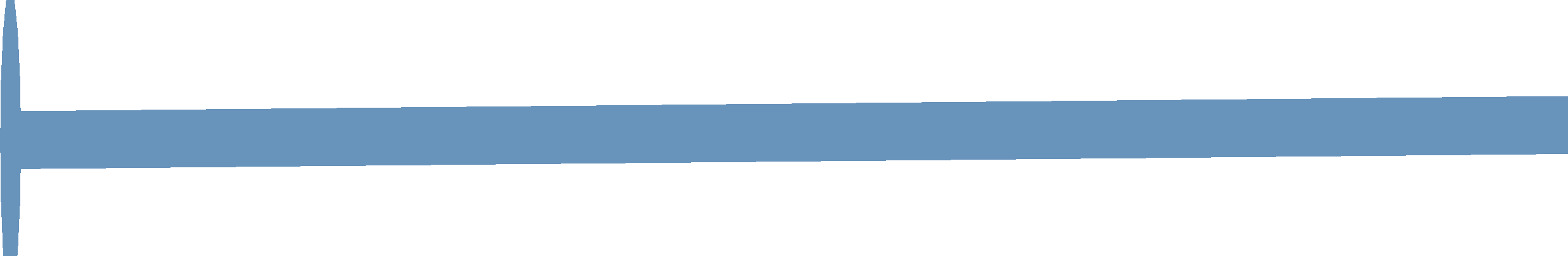 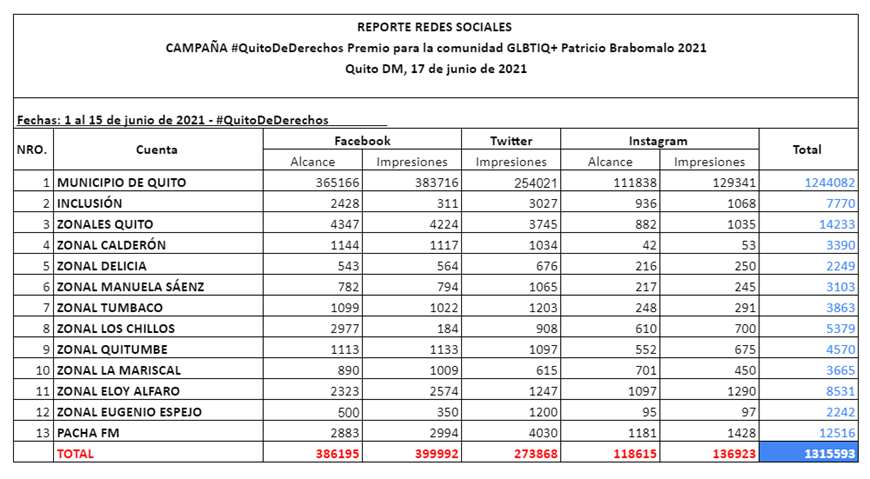 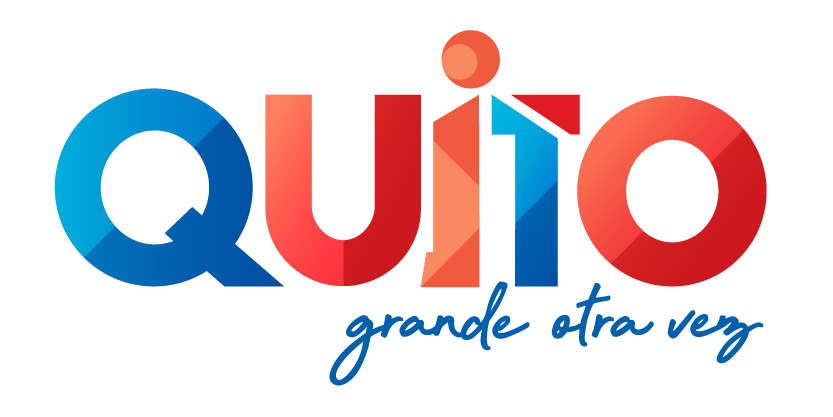 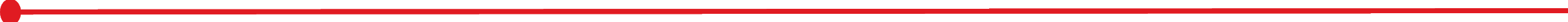 DIRECCIÓN DE PUBLICIDAD, IMAGEN Y
REDES SOCIALES
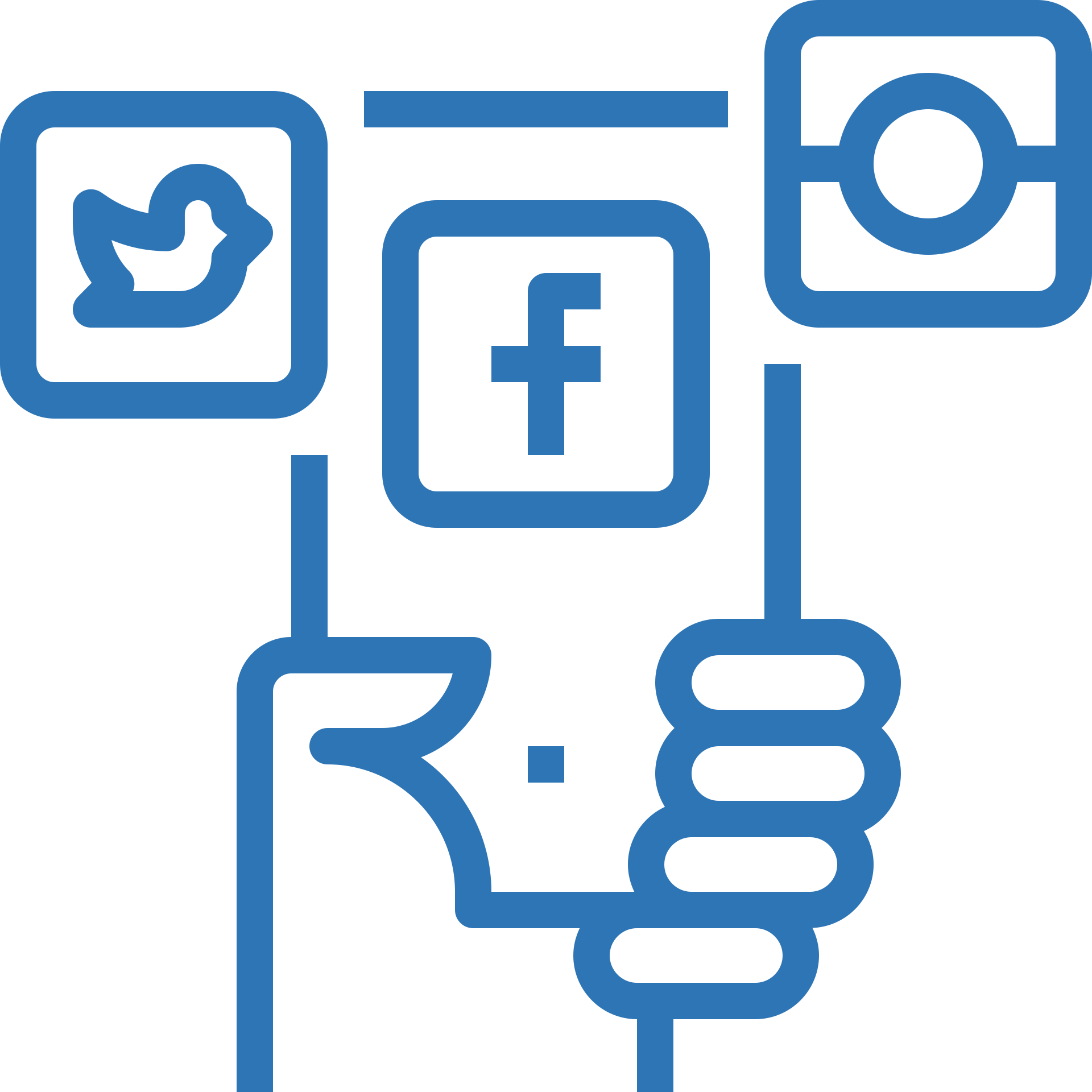 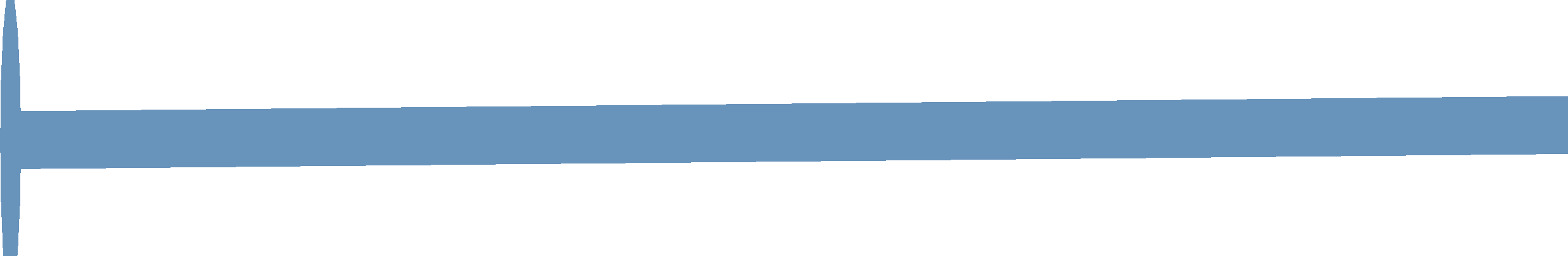 Difusión de contenidos

2. Prensa escrita. Publicación en Diario El Comercio 1 de junio.  

Reporte fotográfico: https://drive.google.com/drive/folders/19yL-Gu4AupXlIlp0kBvMt9eFEHUhFL1j?usp=sharing

3. Difusión de cuña en la programación de Radio Pacha FM 102.9 y Radio Municipal 720 AM: 5 diarias del 1 al 15 de junio en las dos estaciones metropolitanas.
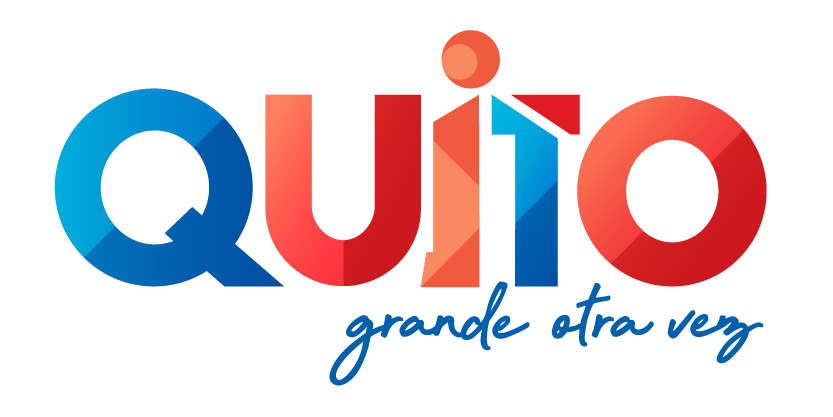 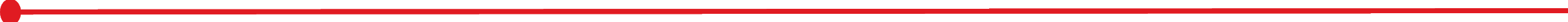 ACCIONES COMUNICACIONALES REALIZADAS
El Comercio - 1 de junio de 2021
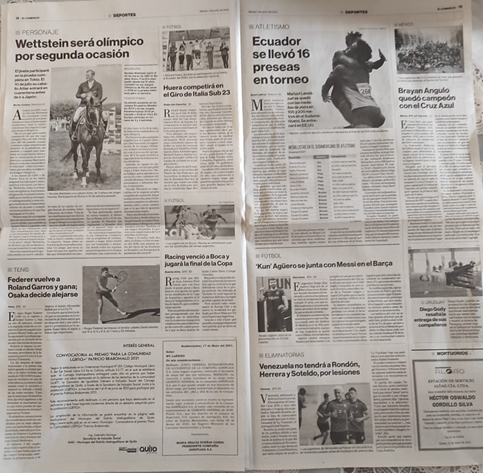 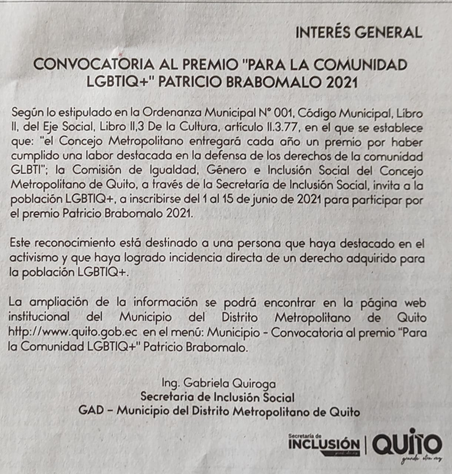 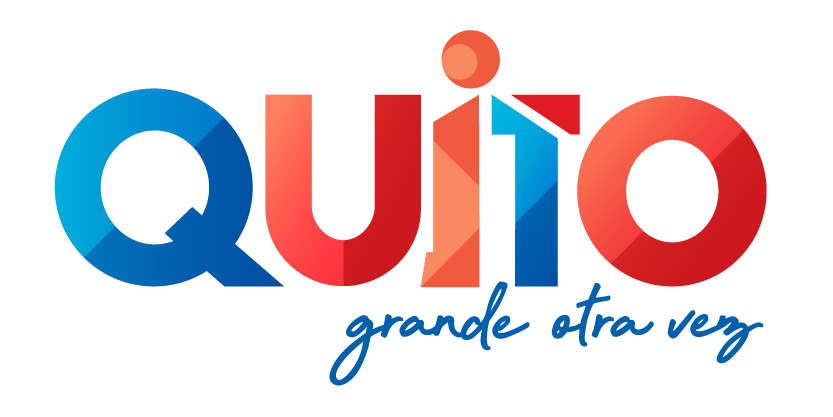 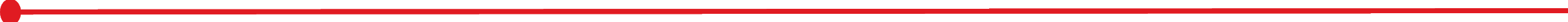 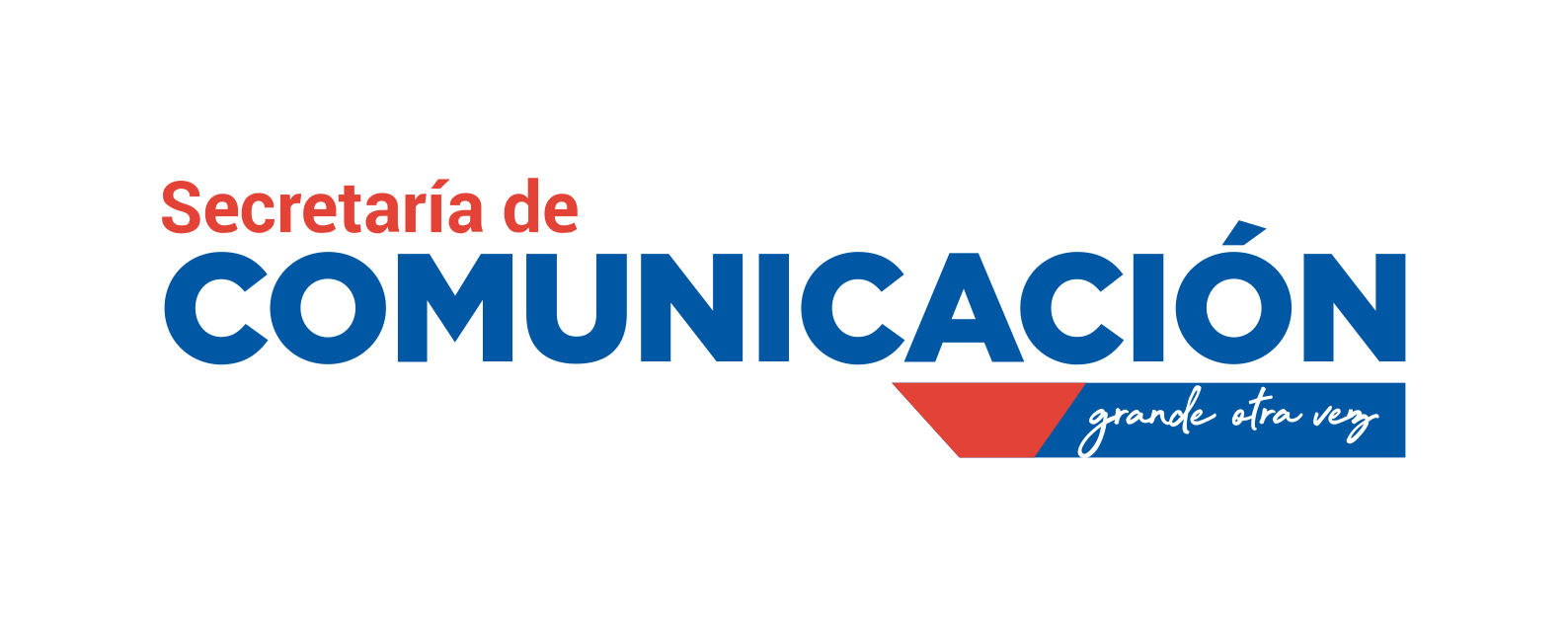